ДЕПАРТАМЕНТ ПСИХОЛОГИИ
Магистратура по направлению 37.04.01 Психология
«Психологическое и организационное консультирование»
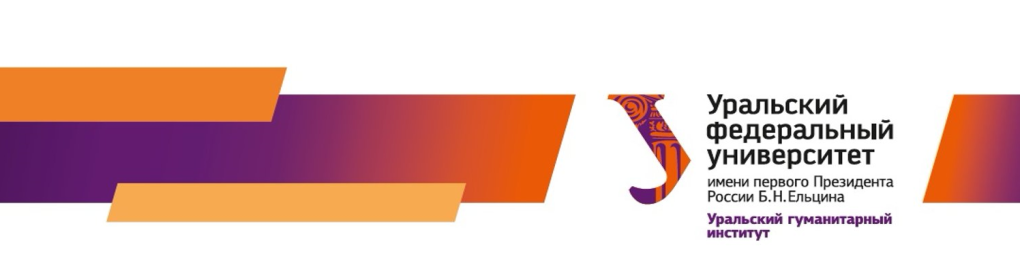 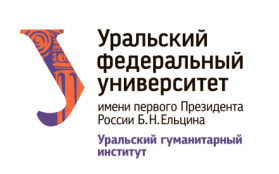 ЦЕЛЬ МАГИСТЕРСКОЙ ПРОГРАММЫ
ПОДГОТОВКА КВАЛИФИЦИРОВАННЫХ ПСИХОЛОГОВ-КОНСУЛЬТАНТОВ КОНКУРЕНТНОСПОСОБНЫХ НА РЫНКЕ ТРУДА
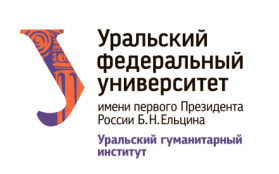 ЦЕЛЬ МАГИСТЕРСКОЙ ПРОГРАММЫ
ОБЕСПЕЧИТЬ ЗНАНИЕ И ПОНИМАНИЕ СУТИ  ПСИХОЛОГИЧЕСКОЙ ПОМОЩИ, ЦЕЛЕЙ, МЕТОДОВ И СРЕДСТВ РАЗНЫХ ВИДОВ ПСИХОЛОГИЧЕСКОГО КОНСУЛЬТИРОВАНИЯ И ПСИХОТЕРАПИИ
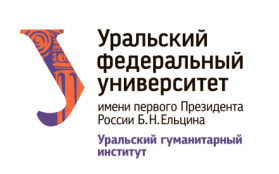 ЦЕЛЬ МАГИСТЕРСКОЙ ПРОГРАММЫ
СФОРМИРОВАТЬ ПРАКТИЧЕСКИЕ НАВЫКИ ПСИХОЛОГА-КОНСУЛЬТАНТА
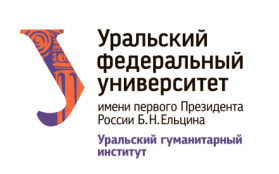 ПОЧЕМУ НУЖНО ПОСТУПАТЬ ИМЕННО 
К НАМ?
ПСИХОЛОГИЧЕСКОЕ КОНСУЛЬТИРОВАНИЕ – 
САМЫЙ ВОСТРЕБОВАННЫЙ ВИД ДЕЯТЕЛЬНОСТИ ПСИХОЛОГА, ОНО ВХОДИТ ВО ВСЕ СПИСКИ «ПРОФЕССИЙ БУДУЩЕГО»
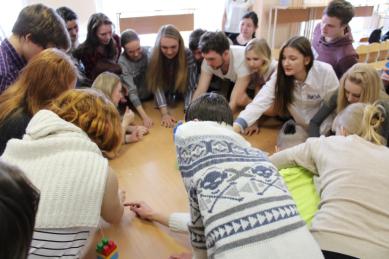 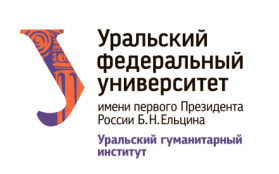 ПОЧЕМУ НУЖНО ПОСТУПАТЬ ИМЕННО 
К НАМ?
ВОЗМОЖНОСТЬ УЧИТЬСЯ У ПРОФЕССИОНАЛОВ-ПРАКТИКОВ С БОЛЬШИМ ОПЫТОМ КОНСУЛЬТАТИВНОЙ РАБОТЫ
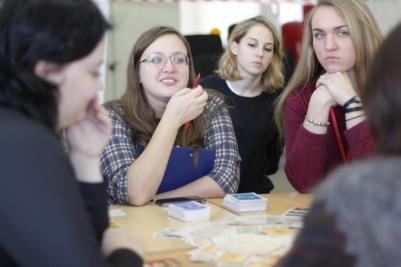 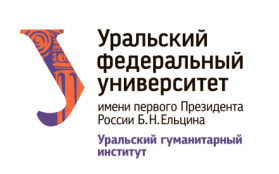 ПОЧЕМУ НУЖНО ПОСТУПАТЬ ИМЕННО 
К НАМ?
ПРОФЕССИОНАЛЬНЫЕ ПСИХОЛОГИЧЕСКИЕ ЗНАНИЯ И ПРАКТИЧЕСКИЕ НАВЫКИ ПРИГОДЯТСЯ В ЛЮБОЙ СФЕРЕ ДЕЯТЕЛЬНОСТИ, А ТАК ЖЕ В ЛИЧНОЙ ЖИЗНИ
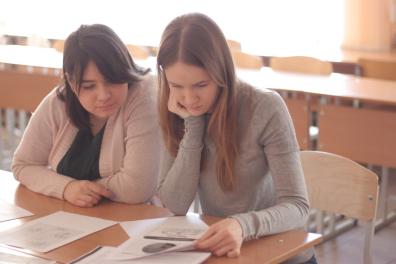 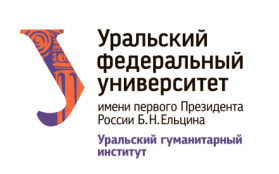 ПРЕИМУЩЕСТВА ПРОГРАММЫ
МЫ ГОТОВИМ ПРОФЕССИОНАЛОВ 
ШИРОКОГО ПРОФИЛЯ: 
от  психолога-консультанта до специалиста службы по работе с персоналом в государственных и коммерческих организациях
МЫ ОБУЧАЕМ ВСЕМ ОСНОВНЫМ ВИДАМ КОНСУЛЬТИРОВАНИЯ:
индивидуальному, групповому, семейному, профессиональному, организационному, возрастно-психологическому
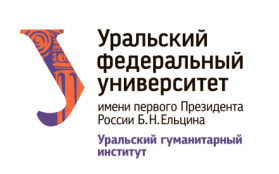 ЧЕМУ ВЫ НАУЧИТЕСЬ?
ОСНОВНЫМ ВИДАМ КОНСУЛЬТИРОВАНИЯ
РАЗРАБАТЫВАТЬ И ПРОВОДИТЬ ТРЕНИНГИ
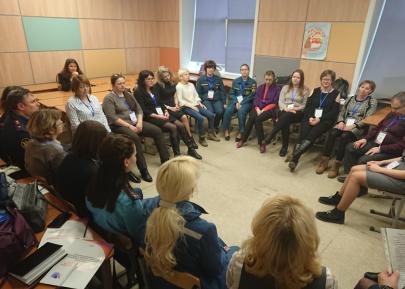 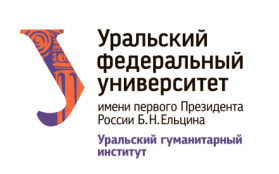 ЧЕМУ ВЫ НАУЧИТЕСЬ?
ОСНОВАМ КОРРЕКЦИОННО-РАЗВИВАЮЩЕЙ РАБОТЫ,  В ТОМ ЧИСЛЕ НЕЙРОПСИХОЛОГИЧЕСКОЙ
ОСНОВАМ ПСИХОТЕРАПИИ, АРТ-ТЕРАПИИ, СКАЗКОТЕРАПИИ, ПЕСОЧНОЙ ТЕРАПИИ
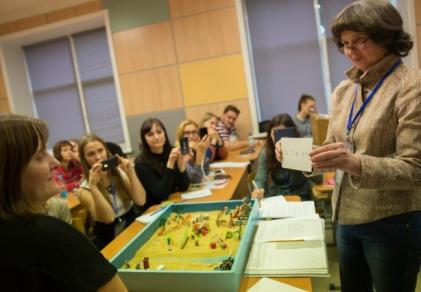 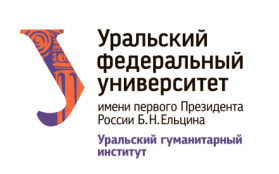 ЧЕМУ ВЫ НАУЧИТЕСЬ?
ОКАЗЫВАТЬ ПСИХОЛОГИЧЕСКУЮ ПОМОЩЬ ЛЮДЯМ В ЧРЕЗВЫЧАЙНЫХ СИТУАЦИЯХ
ОСНОВАМ СУПЕРВИЗОРСКОЙ РАБОТЫ
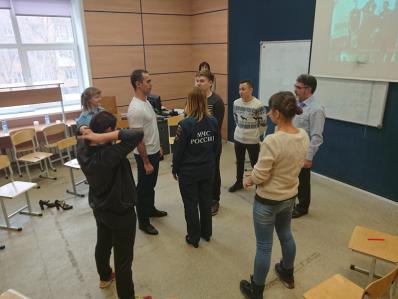 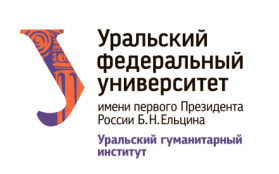 ЧЕМУ ВЫ НАУЧИТЕСЬ?
ПРОВОДИТЬ НАУЧНЫЕ ИССЛЕДОВАНИЯ
ПРЕПОДАВАТЬ ПСИХОЛОГИЧЕСКИЕ ДИСЦИПЛИНЫ В ВУЗЕ
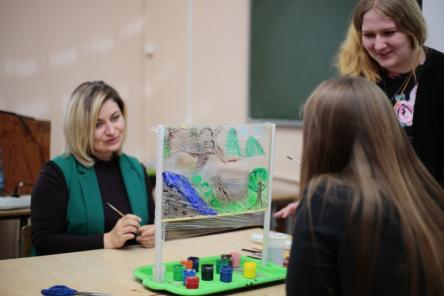 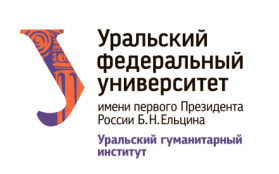 ГДЕ РАБОТАЮТ НАШИ ВЫПУСКНИКИ?
ПСИХОЛОГИЧЕСКИЕ И РЕАБИЛИТАЦИОН-НЫЕ ЦЕНТРЫ
УЧРЕЖДЕНИЯ ЗДРАВООХРАНЕНИЯ, ОБРАЗОВАНИЯ И СОЦИАЛЬНОЙ  ЗАЩИТЫ
БИЗНЕС-СТРУКТУРЫ
СИЛОВЫЕ СТРУКТУРЫ И ОРГАНЫ ГОСУДАРСТВЕННОЙ ВЛАСТИ
ЧАСТНАЯ КОНСУЛЬТАТИВНАЯ ПРАКТИКА
В СИСТЕМЕ ОБРАЗОВАНИЯ
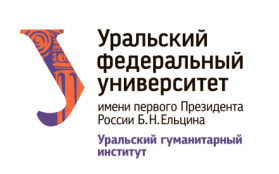 НАШИ УНИКАЛЬНЫЕ ПРЕПОДАВАТЕЛИ
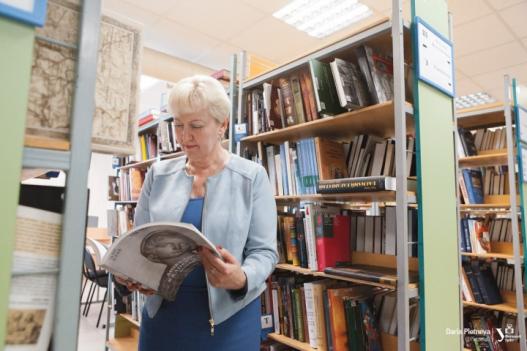 СЫМАНЮК ЭЛЬВИРА ЭВАЛЬДОВНА
Научный руководитель образовательной программы магистратуры 
«Психологическое и организационное консультирование»
Доктор психологических наук, Профессор
Директор Уральского гуманитарного института УрФУ
Заведующая кафедрой общей и социальной психологии
Директор Уральского регионального научного центра 
Российской академии образования
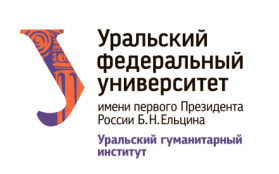 НАШИ УНИКАЛЬНЫЕ ПРЕПОДАВАТЕЛИ
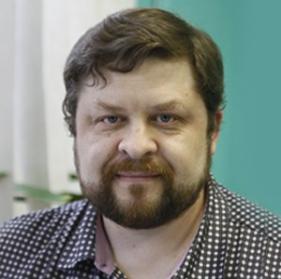 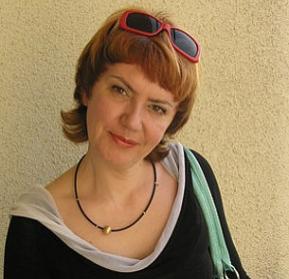 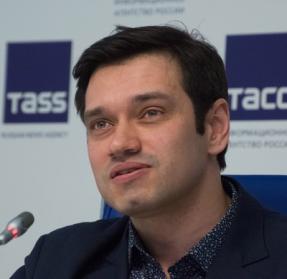 ВИЛЬГЕЛЬМ АНЖЕЛИКА МАРТИНОВНА
Кандидат психологических наук
Доцент кафедры общей
и социальной психологии
Практикующий психолог-консультант
КОРЯКОВ ЯРОСЛАВ ИГОРЕВИЧ
Психолог-психоаналитик,
член УрПАО, член Европейской ассоциации 
университетских преподавателей психоанализа, 
тренинговый аналитик, супервизор ЕКПП
МУСЛУМОВ РУСТАМ РАФИКОВИЧ
Кандидат психологических наук
Доцент кафедры педагогики 
и психологии образования
Практикующий психолог-консультант
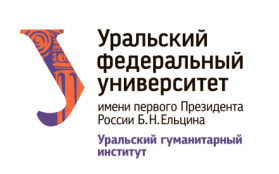 НАШИ УНИКАЛЬНЫЕ ПРЕПОДАВАТЕЛИ
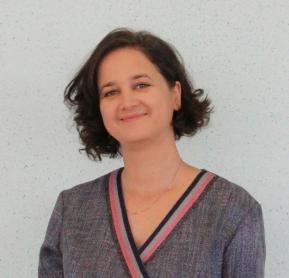 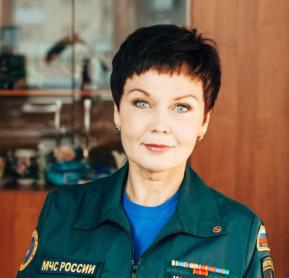 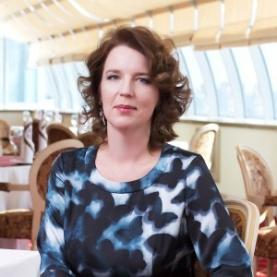 ВИНДЕКЕР ОЛЬГА СЕРГЕЕВНА
Кандидат психологических наук
Доцент кафедры педагогики 
и психологии образования
Практикующий психолог-консультант
КАРАПЕТЯН ЛАРИСА ВЛАДИМИРОВНА
Доктор психологических наук
Доцент кафедры общей 
и социальной психологии
Начальник Уральского филиала 
ФКУ «Центр экстренной психологической 
помощи МЧС России»
ЧАЛИКОВА ОЛЬГА СЕРГЕЕВНА
Кандидат психологических наук
Доцент кафедры общей 
и социальной психологии
Практикующий коуч
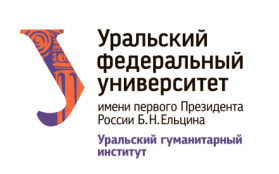 НАШИ ПРЕПОДАВАТЕЛИ
АВТОРЫ НАУЧНЫХ СТАТЕЙ И УЧЕБНЫХ ПОСОБИЙ
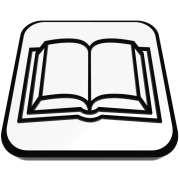 ПОБЕДИТЕЛИ КОНКУРСОВ ГРАНТОВ И ПРОФЕССИОНАЛЬНОГО МАСТЕРСТВА
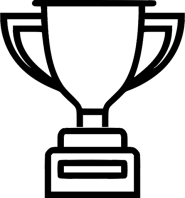 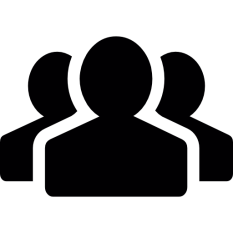 УЧАСТНИКИ МЕЖДУНАРОДНЫХ ФОРУМОВ И 
НАУЧНО-ИССЛЕДОВАТЕЛЬКИХ ПРОЕКТОВ
ЭКСПЕРТЫ В СМИ
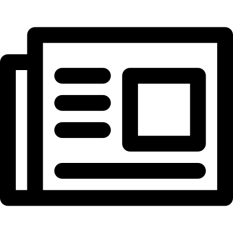 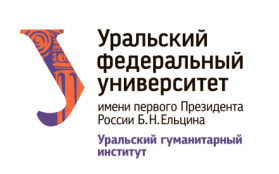 КАК ОРГАНИЗОВАНО ОБУЧЕНИЕ?
С 18.00 ДО  21.00 В БУДНИЕ ДНИ, В СУББОТУ - В УТРЕННИЕ ЧАСЫ

СЕССИИ – ЯНВАРЬ, ИЮНЬ

5 ОБЯЗАТЕЛЬНЫХ МОДУЛЕЙ И 1 МОДУЛЬ ПО ВЫБОРУ

В КАЖДОМ СЕМЕСТРЕ ПРЕДУСМОТРЕНО ПРОХОЖДЕНИЕ ПРАКТИКИ
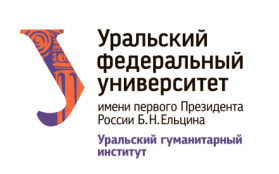 ПРАКТИКИ
УЧЕБНАЯ ПРАКТИКА
НАУЧНО-ИССЛЕДОВАТЕЛЬСКАЯ РАБОТА
ПРОИЗВОДСТВЕННАЯ ПРАКТИКА
ПЕДАГОГИЧЕСКАЯ ПРАКТИКА
ПРАКТИКА В ПРОФИЛЬНЫХ ОРГАНИЗАЦИЯХ
НАУЧНО-ИССЛЕДОВАТЕЛЬСКАЯ ПРАКТИКА
ПРЕДДИПЛОМНАЯ ПРАКТИКА
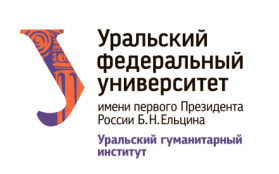 НАШИ ПАРТНЁРЫ
ФКУ УРАЛЬСКИЙ ФИЛИАЛ ФКУ «ЦЕНТР ЭКСТРЕННОЙ ПСИХОЛОГИЧЕСКОЙ ПОМОЩИ МЧС РОССИИ»

ЦЕНТР ВНЕШКОЛЬНОЙ РАБОТЫ «СПЕКТР»

РЕАБИЛИТАЦИЯ ДОКТОРА ВОЛКОВОЙ

ПАО «СКБ-БАНК»

ЦЕНТР ПСИХОЛОГИЧЕСКОЙ РАБОТЫ ФКУ «ОБЪЕДИНЕННОЕ СТРАТЕГИЧЕСКОЕ КОМАНДИРОВАНИЕ ЦЕНТРАЛЬНОГО ВОЕННОГО ОКРУГА»

ШКОЛА ИНТЕРНАТ №17

ПСИХОЛОГИЧЕСКИЙ ЦЕНТР «ОБЫКНОВЕННОЕ ЧУДО»
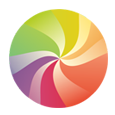 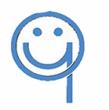 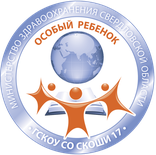 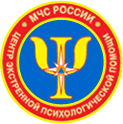 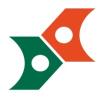 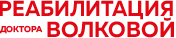 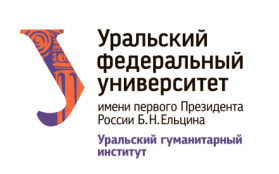 ВОЗМОЖНОСТИ ДЛЯ СТУДЕНТОВ
ПРОХОЖДЕНИЕ ПРАКТИКИ В ОРГАНИЗАЦИЯХ-ПАРТНЕРАХ С ПОСЛЕДУЮЩИМ ТРУДОУСТРОЙСТВОМ
УЧАСТИЕ В УНИКАЛЬНЫХ ПРОЕКТАХ ДЕПАРТАМЕНТА ПСИХОЛОГИИ
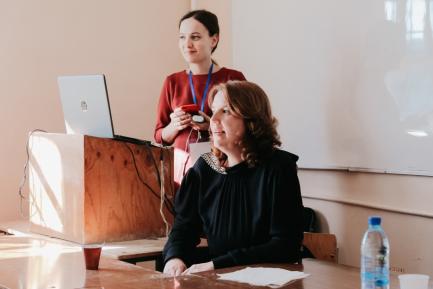 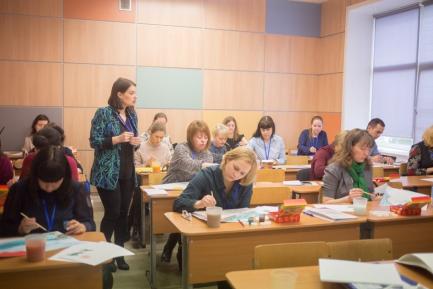 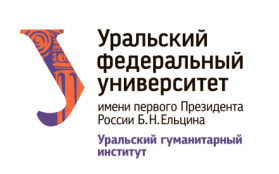 ВОЗМОЖНОСТИ ДЛЯ СТУДЕНТОВ
УЧАСТИЕ В НАУЧНЫХ КОНФЕРЕНЦИЯХ, СТИПЕНДИАЛЬНЫХ КОНКУРСАХ
СТУДЕНТЫ ПОБЕДИТЕЛИ МЕЖДУНАРОДНЫХ И РЕГИОНАЛЬНЫХ КОНКУРСОВ НАУЧНО-ИССЛЕДОВАТЕЛЬСКИХ РАБОТ
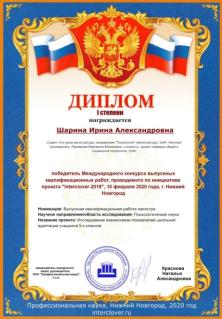 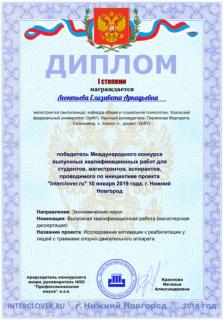 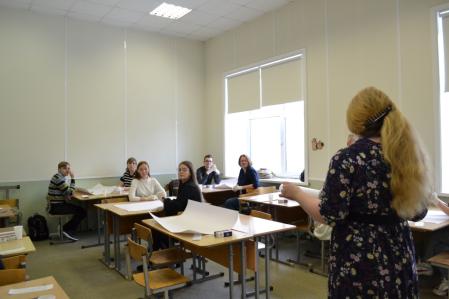 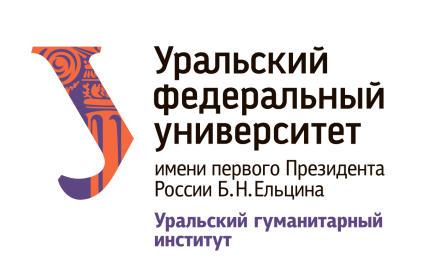 ПРИЁМ 2020!
ПСИХОЛОГИЧЕСКОЕ И ОРГАНИЗАЦИОННОЕ КОНСУЛЬТИРОВАНИЕ
ФОРМА ОБУЧЕНИЯ: ОЧНАЯ
СРОК ОБУЧЕНИЯ: 
2 ГОДА
8 БЮДЖЕТНЫХ МЕСТ
15 КОНТРАКТНЫХ МЕСТ

СТОИМОСТЬ 
до 39 баллов – 159 500 руб./год
от 40 баллов – 130 000 руб./год
предоставляется общежитие
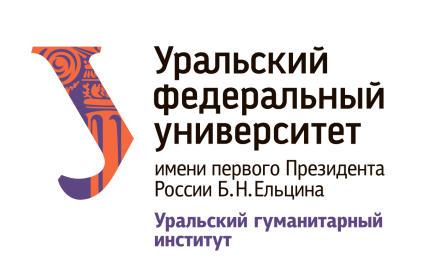 ПРИЁМ 2020!
ПСИХОЛОГИЧЕСКОЕ И ОРГАНИЗАЦИОННОЕ КОНСУЛЬТИРОВАНИЕ
ФОРМА ОБУЧЕНИЯ: ОЧНАЯ
СРОК ОБУЧЕНИЯ: 
2 ГОДА
ВСТУПИТЕЛЬНЫЕ ИСПЫТАНИЯ:
компьютерное тестирование по психологии (дистанционно)
МИНИМАЛЬНЫЕ ПРОХОДНЫЕ БАЛЛЫ:
20 баллов
КОНТАКТЫ
Пермякова Маргарита Евгеньевна
Руководитель образовательной программы
m.e.permiakova@urfu.ru
8-961-777-37-25
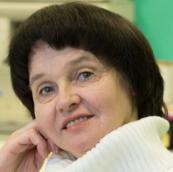 Власова Кристина Николаевна
Специалист отборочной комиссии
k.vlacova@yandex.ru
8-922-028-46-28
Печёркина Анна Александровна
Директор департамента психологии
79apa@mail.ru
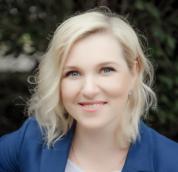 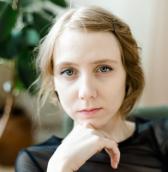 САЙТ ОБРАЗОВАТЕЛЬНОЙ ПРОГРАММЫ
https://programms.edu.urfu.ru/ru/8931/
САЙТ ДЕПАРТАМЕНТА ПСИХОЛОГИИ
psy-urgi.urfu.ru/ru/
ГОРЯЧАЯ ЛИНИЯ 
Уральского гуманитарного института 
по приёму 2020 года
 8-905-800-35-95
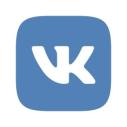 ГРУППА «ОБРАЗОВАНИЕ-ПСИХОЛОГ»
vk.com/psy_urfu
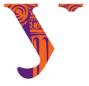